Religious confessions in Romania
Romania is a secular state, and it has no state religion.
The Eastern Orthodox  Church
 includes  81.04% of people.
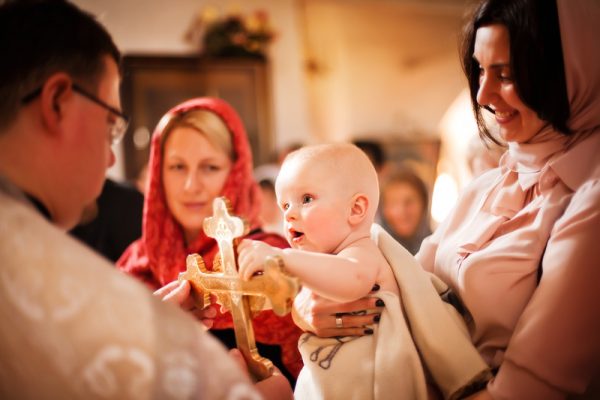 Other Christian 
denominations
include
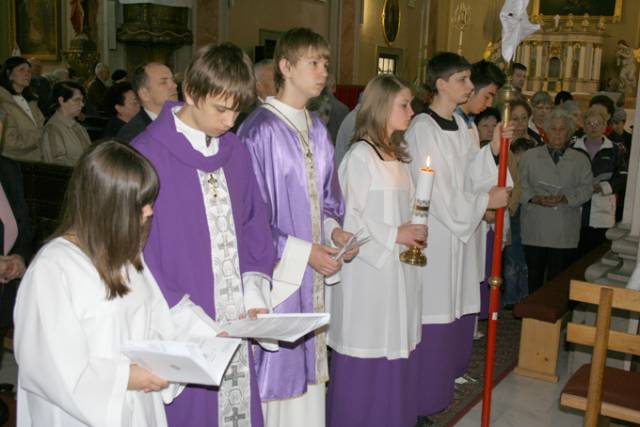 The Roman Catholic Church - 4,62%
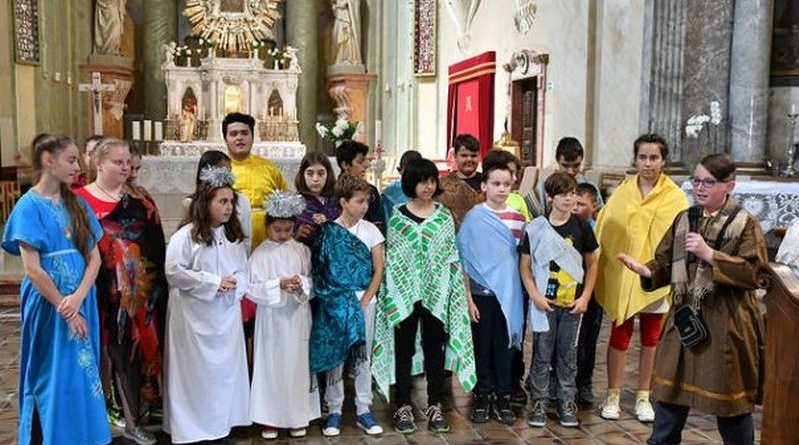  The Greek Catholic Church- 0.8%
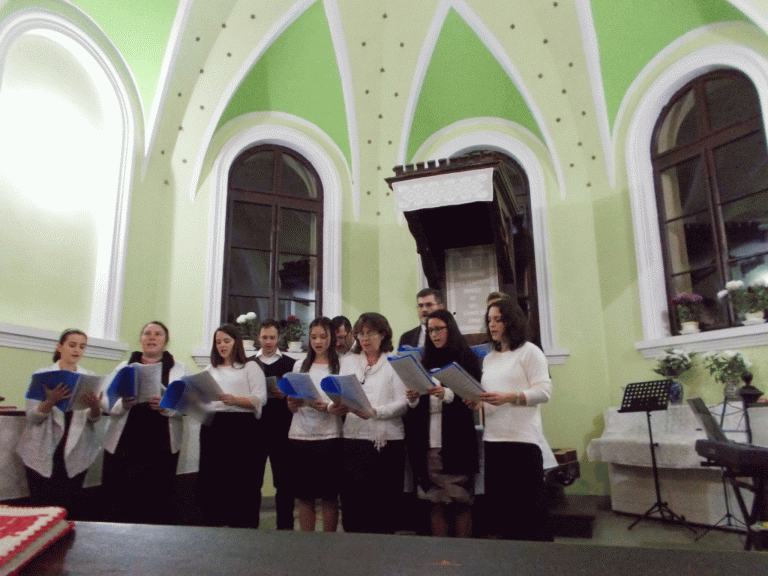  Calvinism - 2.99%
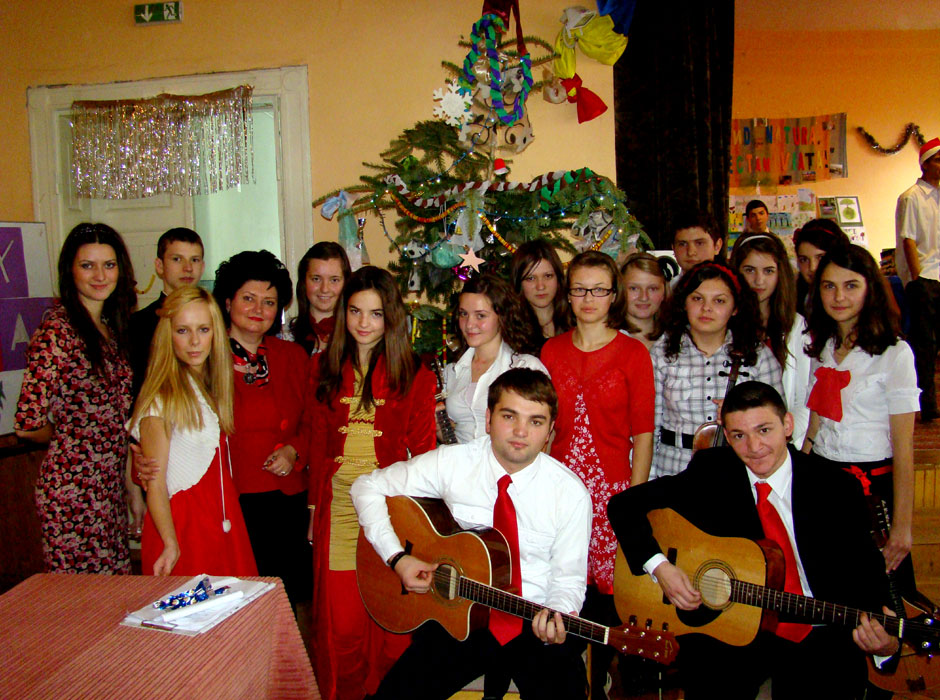  Pentecostal denominations -1.80%.
Romania also has a small but historically significant 
Muslim minority
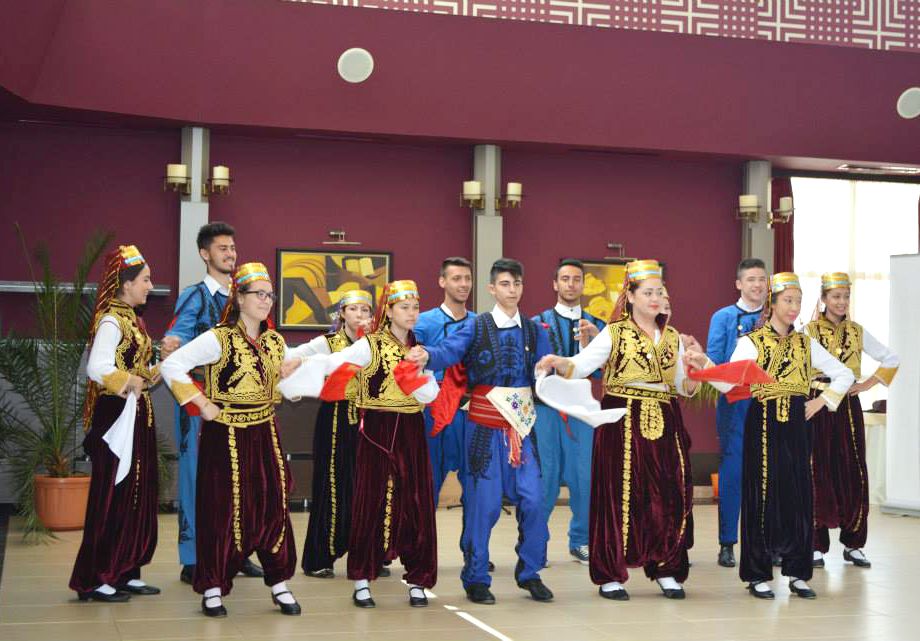 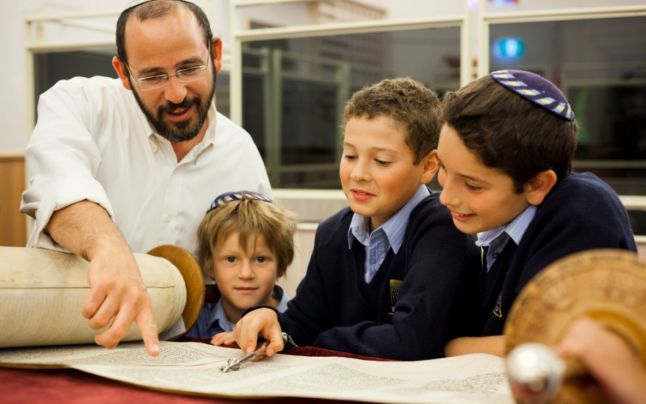  There are also approximately 3,500 Jews.
There are around 21,000 atheists and about 19,000 people not identifying with any religion.
The Romanian state officially recognizes 18 religions and denominations.

  Romanian Orthodox Church
  Serbian Orthodox Diocese of Timisoara
  The Roman Catholic Church
  The Greek Catholic
  The Armenian Church
  Old Rite Orthodox Church 
  The Reformed Church 
  The Evangelical Church C.A. 
  The Lutheran Evangelical Church 
  The Hungarian Unitarian Church
  The Baptist Christian Cult - Union of Christian Baptist Churches in Romania
  The Christian Church After the Gospel 
  The Romanian Evangelical Church
  Pentecostal Christian Cult - The Church of Apostolic God 
  Seventh-day Adventist Church in Romania
  Federation of Jewish Communities - Mosaic Cult
  Muslim cult
  Religious Organization "Jehovah's Witnesses“